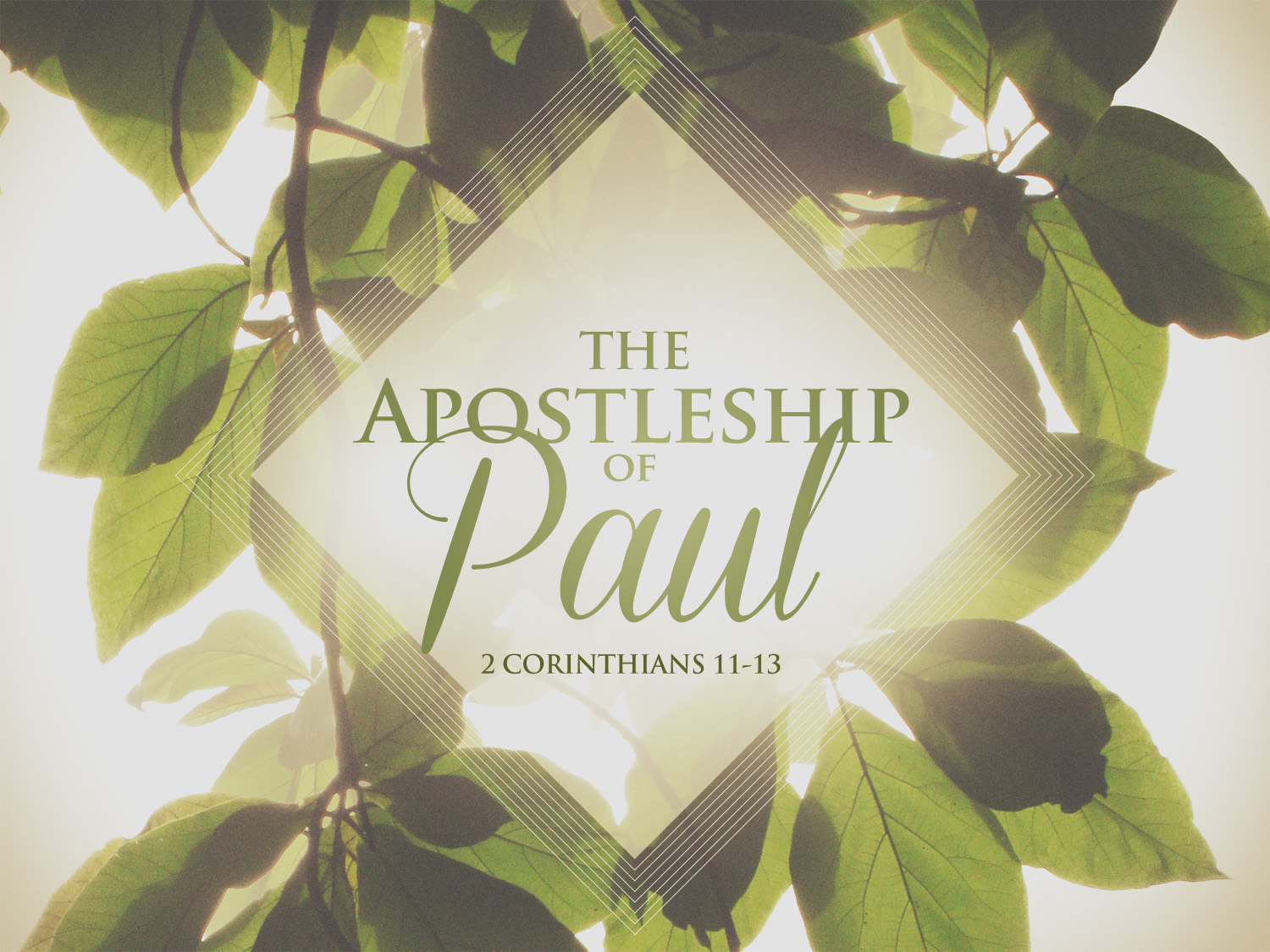 Paul’s Apostleship
[Speaker Notes: 2 Cor. False teachers have come into the local church and been accepted by some – to the extent that members are doubting whether Paul is even truly an apostle.

Today – people still criticize and doubt Paul.  Over-emphasizing the gospels and sometimes rejecting his authority…so it is wonderful to have this section demonstrating why we’ve got to take Paul’s writing’s seriously, as an apsotle.]
Challenging Paul’s Apostolic Authority
The Aim of The Apostles
Full Devotion To Christ.
Teaching Simple & Pure Doctrine.
How Do You Recognize An Expert?
Some Look For Eloquence or High Speaking Fees.
Some Think Paul Is An Amateur.
Warnings We Must Learn:
Beware of Superficial Marks of Success.
Beware of Becoming Tolerant of False Apostles & No Longer Tolerant of the Truth!  (Vs. 20)
[Speaker Notes: Expert: We already know the core of his message isn’t complicated…but it doesn’t fit other indications of professional accomplishment either…. Because he doesn’t have a fancy speech.

Paul Is Happy To Have A Reputation For Working For Free. It Proves His Motivation Is LOVE!]
Paul Enters & Elevates The Discussion
Consider His Background: 
2 Corinthians 11:22
Consider His Service: 
2 Corinthians 11:23a
Consider His Suffering: 
2 Corinthians 11:24-27
Consider His Mental Burden:
2 Corinthians 11:28-29
Consider His Weaknesses: 
2 Corinthians 11:30-33
[Speaker Notes: WHAT VERIFIES PAUL’s APOSTLESHIOP??


Paul Acknowledges The Foolishness of Comparing Credentials, & Elevates The Discussion To Things That Really Matter.

ENTERS showing his long-standing familiarity with the law of Moses…but not really appealing to this heritage for authority because he quickly shows that despite being a Jew by birth – he is a Christian BY CHOICE!!



Running for his life--- that’s the kind of apostle this is!]
More Telling Than Paul’s Record Is His Relationship With God.
God Honor’s Paul With A Heavenly Vision
2 Corinthians 12:1-6
God Protects Paul From Pride With A Thorn
2 Corinthians 12:7-10
God Blesses Paul With Miraculous Gifts
2 Corinthians 12:11-13
They Know It, Because:
His Relationship With Them! “third time” (vs. 14-16)
His Colleagues: Titus & “the brother” (vs. 17-18)
His Aim: “your upbuilding” (vs. 19-21)
Apostolic Authority Is For…
Calling Boldly For Repentance. (13:1-3)
Declaring Christ & Him Crucified. (13:4)
Warning Christians To Examine Themselves.(5-8)
Exhausting Themselves To Help Others. (13:9)
Building Up The Church and Saints.(13:10)
Creating A Bond of Family Unity.(13:11-14)
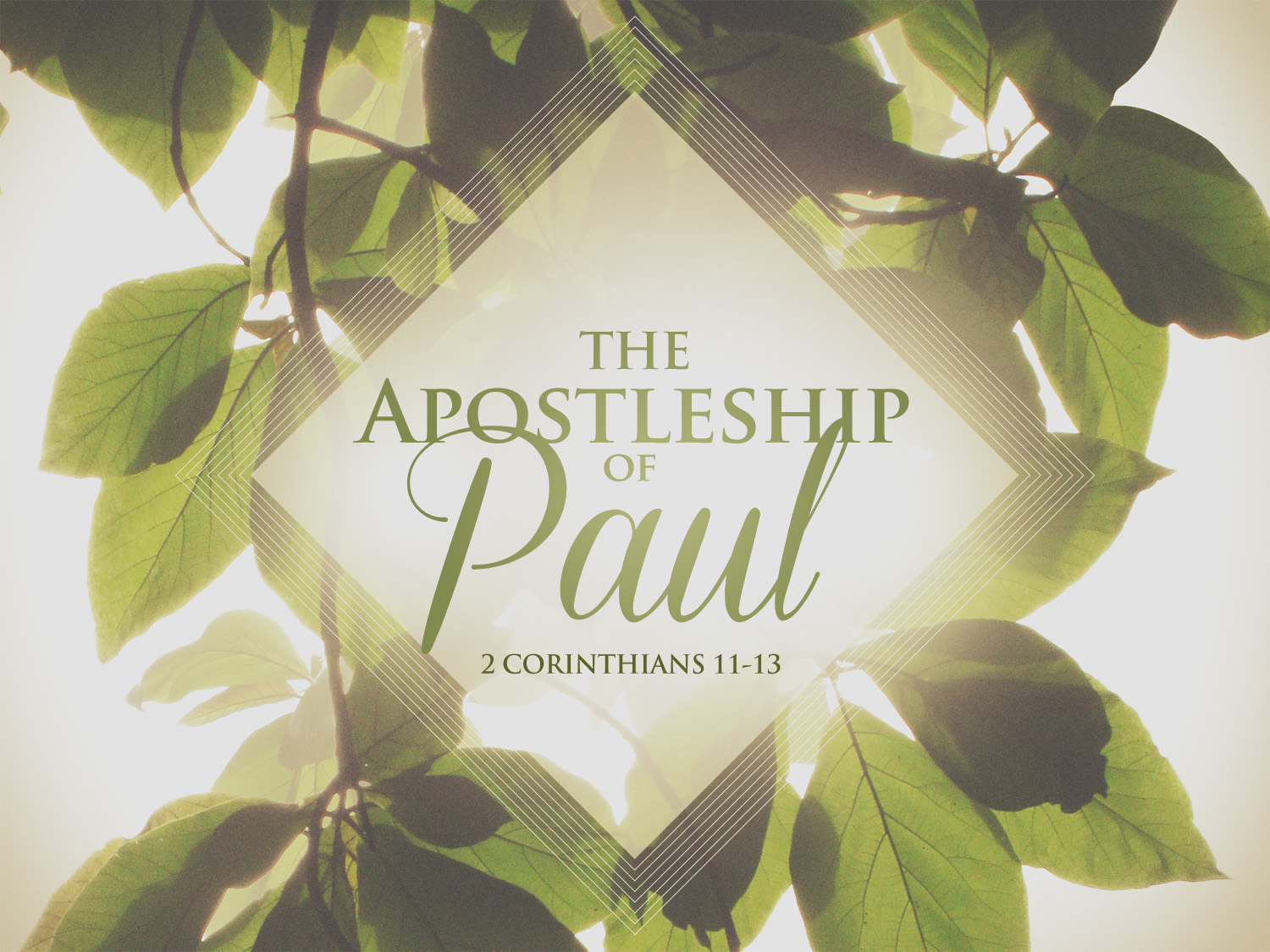 Paul’s Apostleship